МБОУ «Ш-ИСОО с. Уэлен»
Муниципальный конкурс:
«Лучшая организация мероприятий математической декады»


Презентация выполнена председателем МО
естественно – математического цикла:
Фаустовой В.А., 
учителем  математики 
Эргиро Т. В.

с. Уэлен,2017 год.
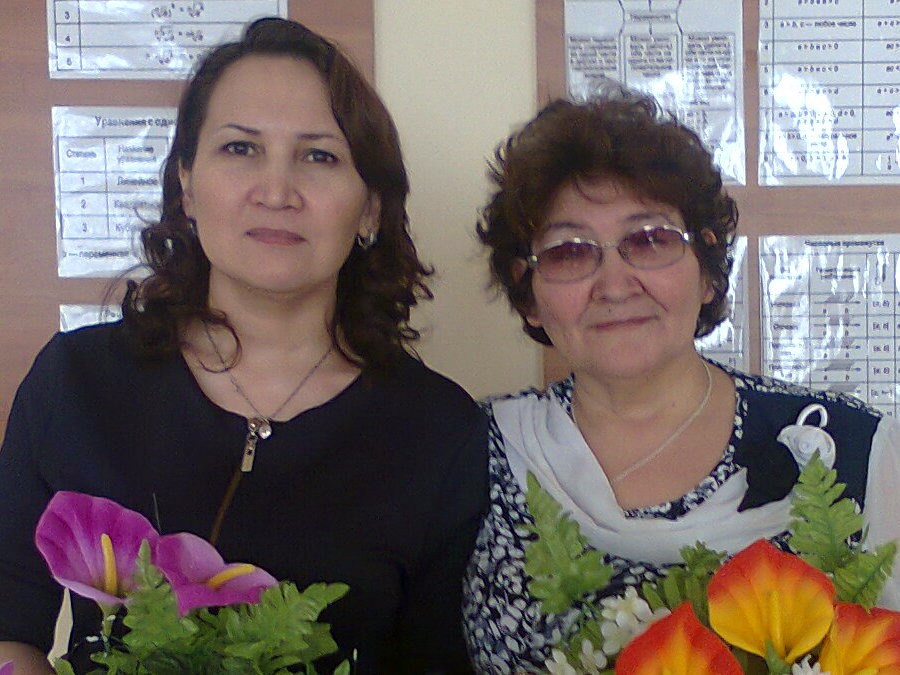 Линейка. Открытие математической декады.
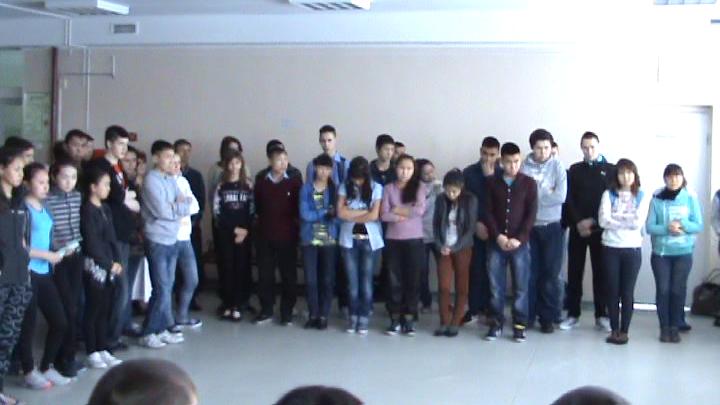 16 февраля 2017 г.
Олимпиада по математике «Наследие Евклида».
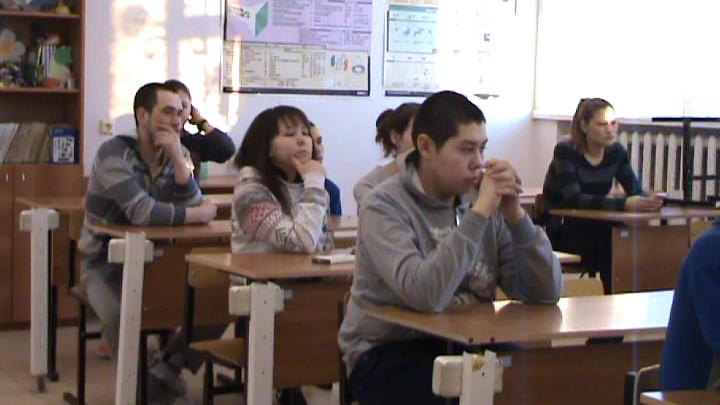 17 февраля 2017г.
Решение и оформление работ по олимпиаде «Наследие Евклида»
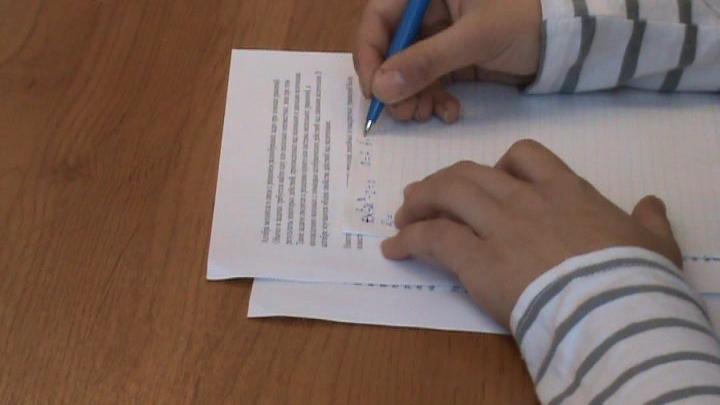 Урок – презентация«Доли. Обыкновенные дроби», 5 класс
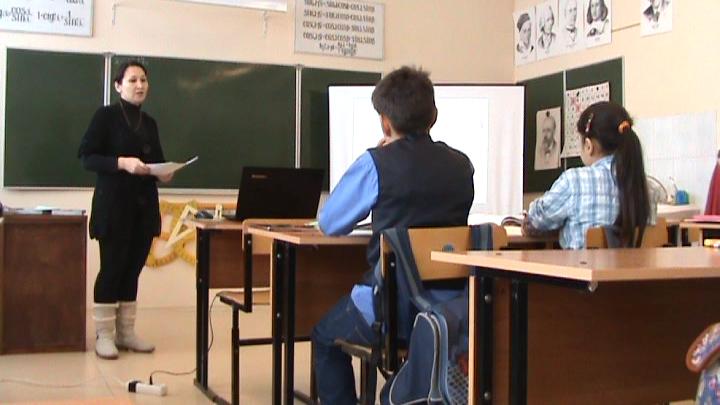 20 февраля 2017г.
Интеллектуальная игра «Бой эрудитов»
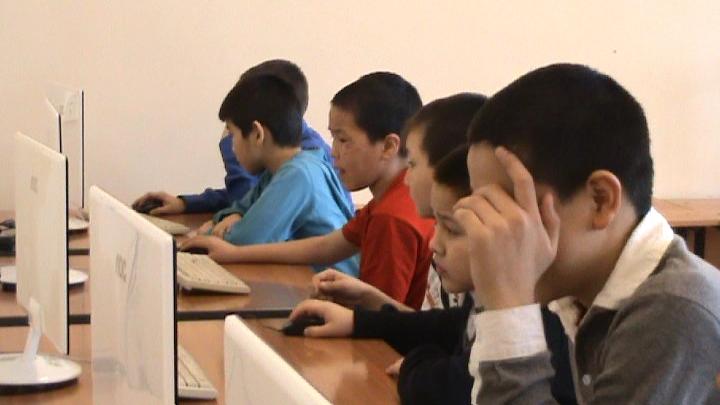 21 февраля 2017г.
Конкурс математических газет.
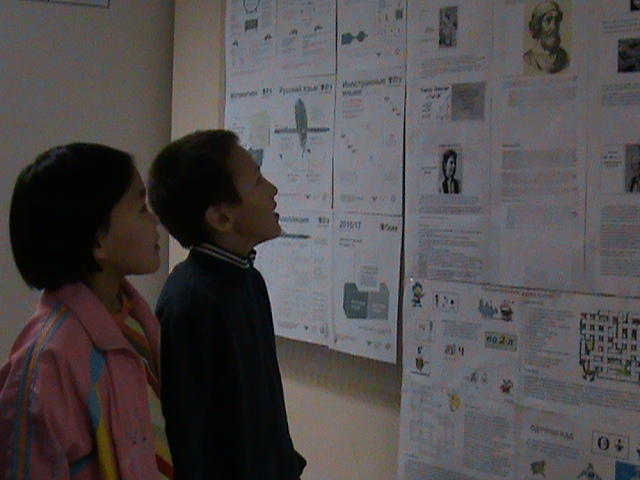 22 февраля 2017г.
Урок-тестирование в режиме Онлайн «Решение уравнений», 6 «б» класс
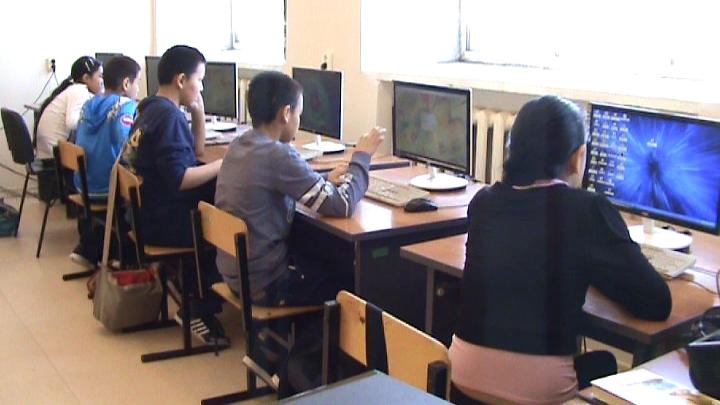 22 февраля 2017г.
Конференция «Великие ученые – математики».
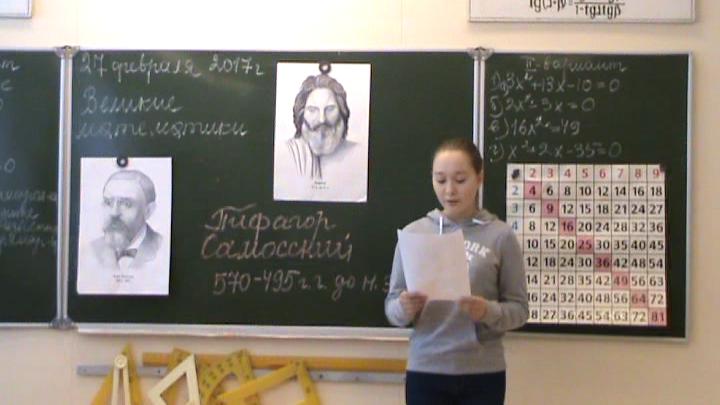 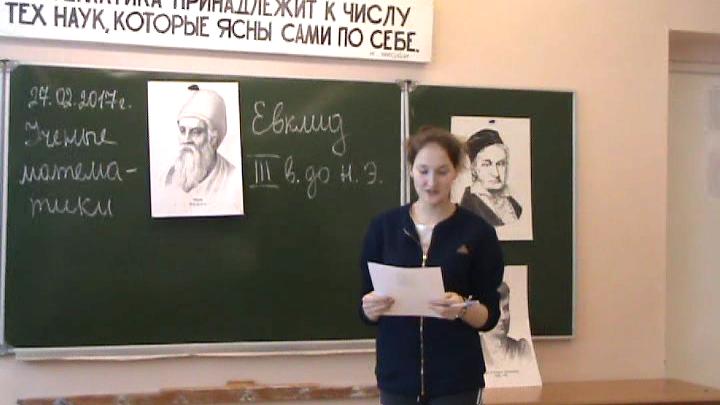 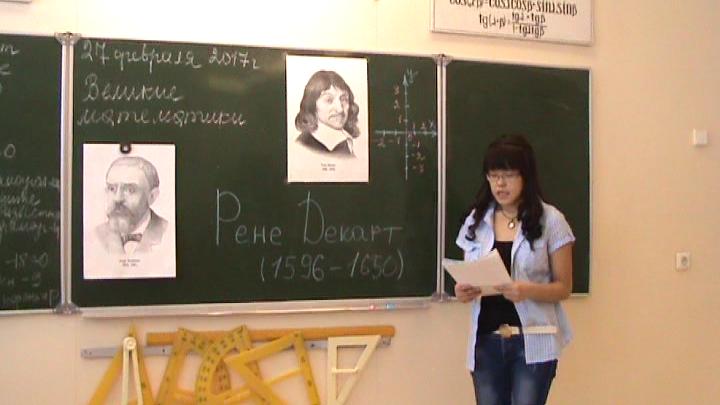 Соломаха  Наталья
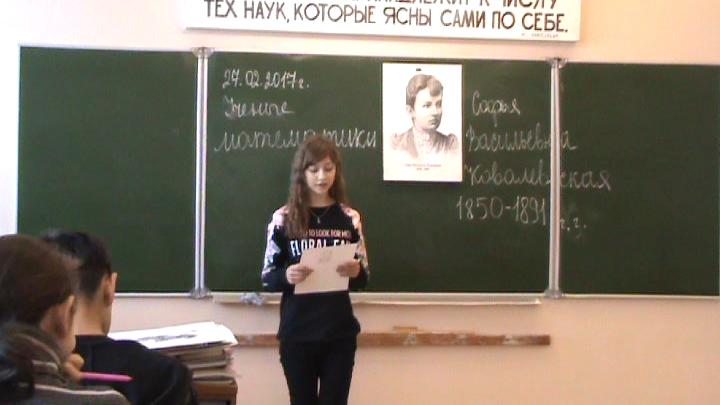 Фаустова Валентина
Илькей Надежда
27 февраля 2017г.
Клименко Снежана
«Морской бой», 7 класс
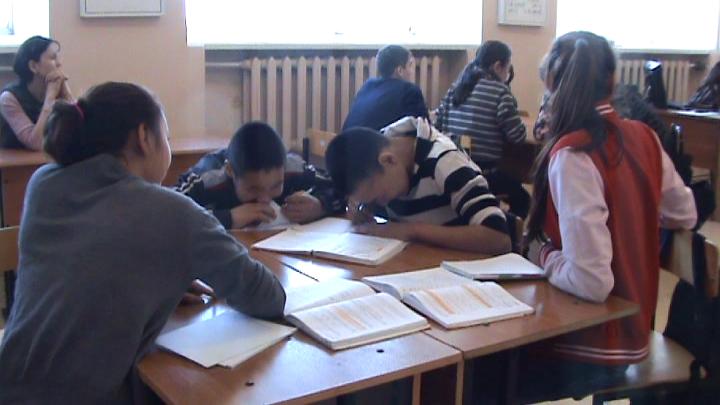 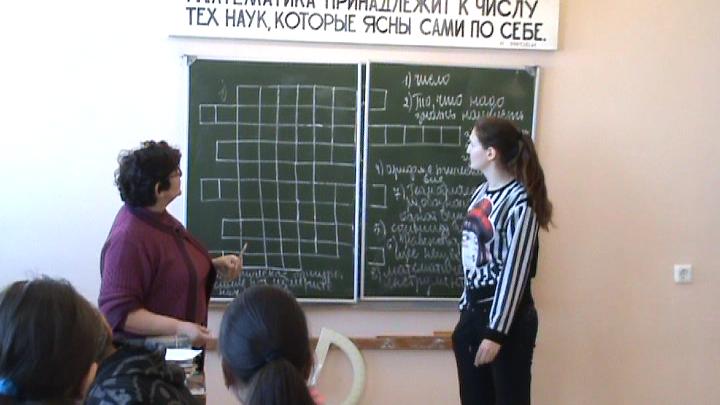 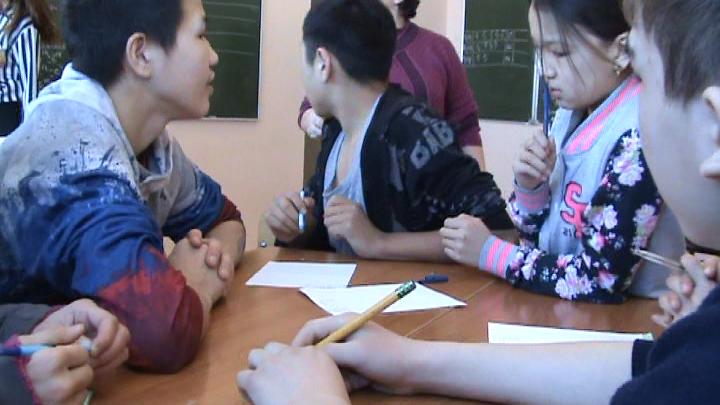 28 февраля 2017г.
Математическая эстафета, 6-е классы
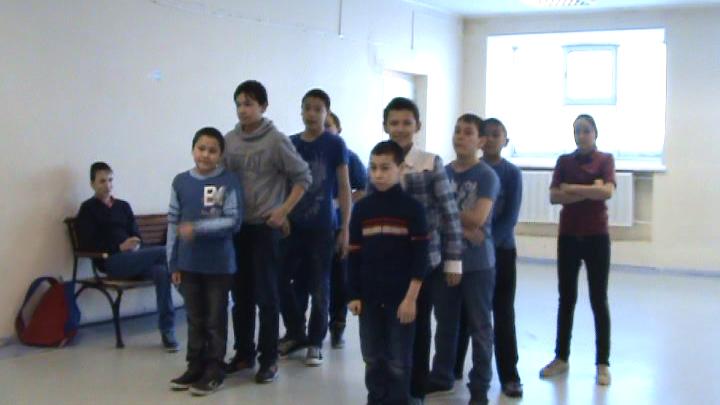 28 февраля 2017г.
Математическая эстафета.
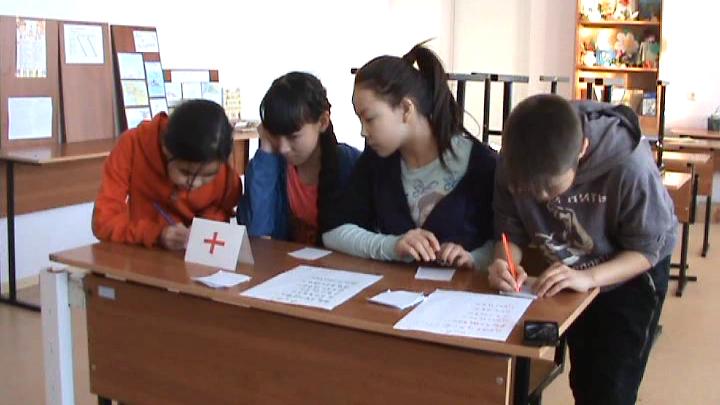 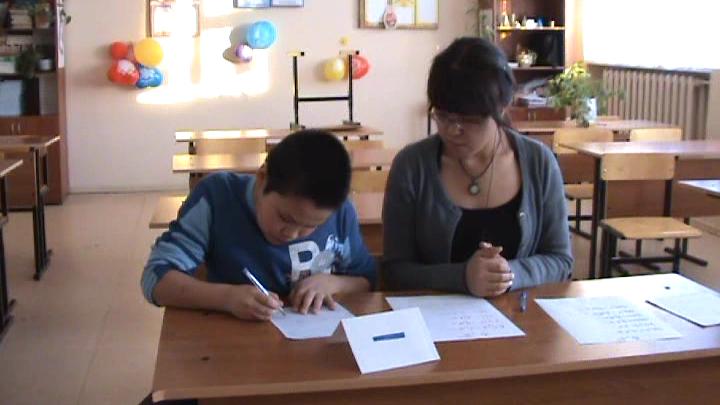 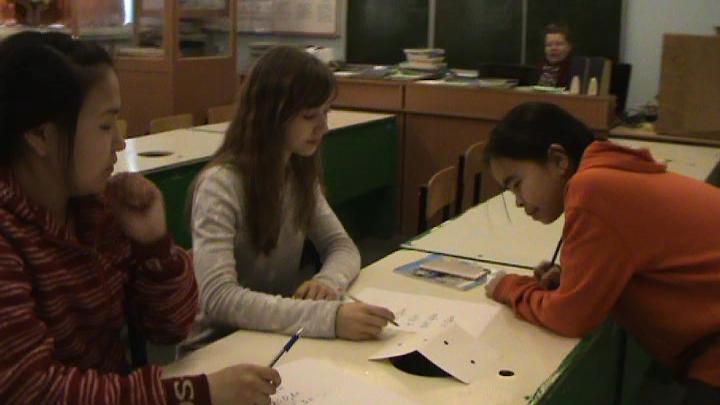 Каб. №35 «Сложение»
Каб. 36 «Произведение»
Каб. №37 «Вычитание»
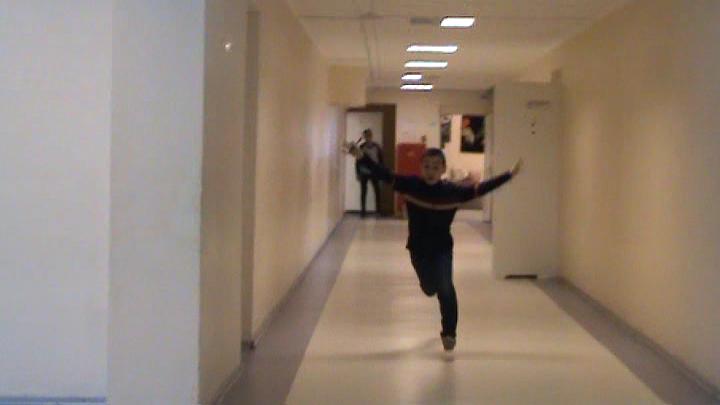 Ура! Победа!
КВН «Квадратные уравнения. Теорема Виета» среди учащихся 8-9 классов.
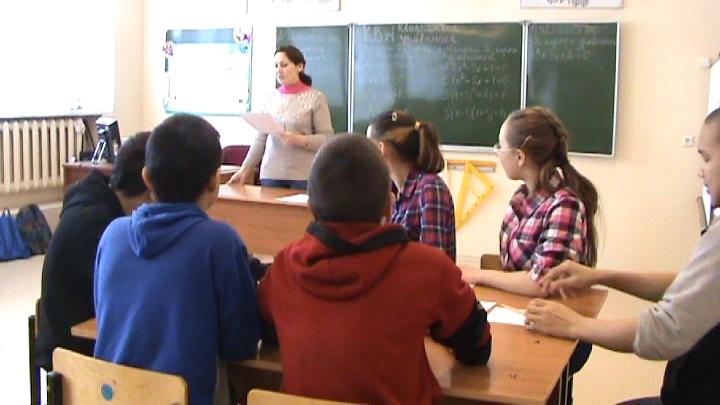 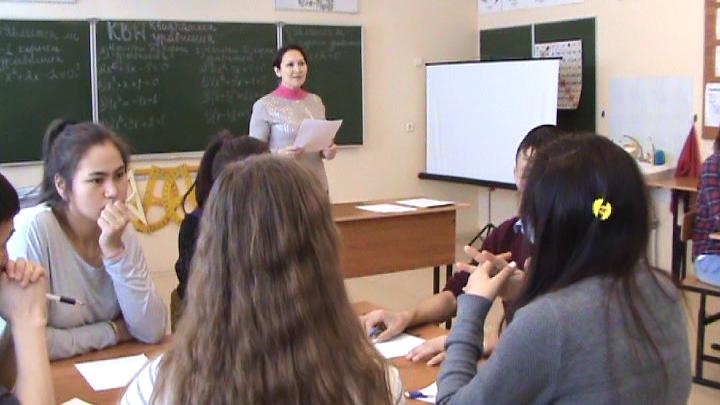 Разминка
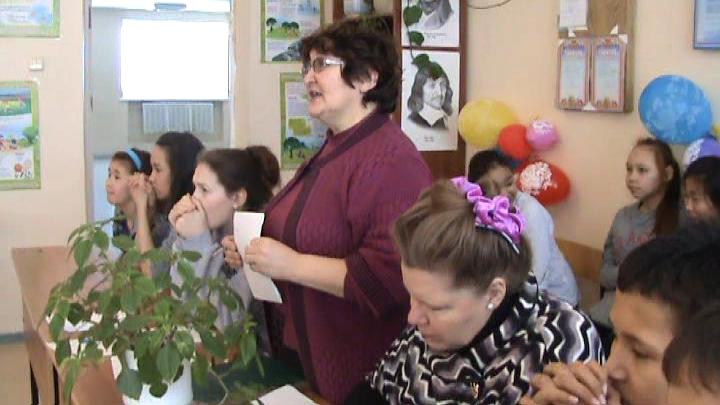 «Мозговой штурм»
1 марта 2017г.
Слово жюри!
Урок –сказка «Решение уравнений», 6 «б» класс
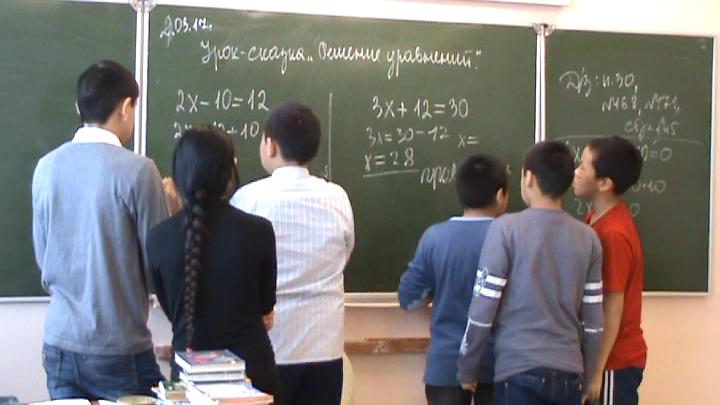 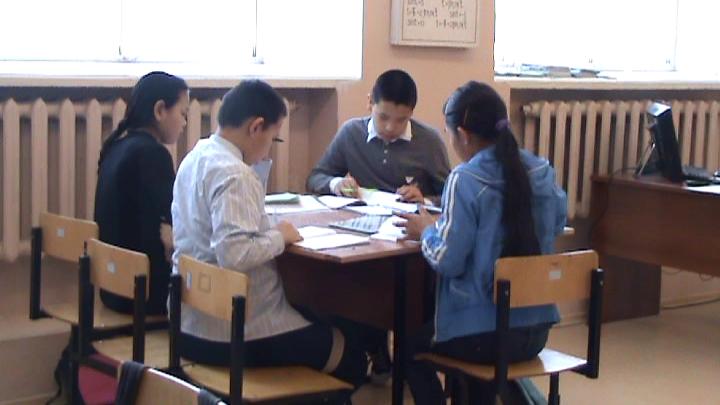 Иваны - царевичи со своими воинами решают уравнения
И встали воины перед воротами Кощеева дворца, на которых было написано уравнение.
2 марта 2017г.
Игра «Математик - бизнесмен»,10 – 11 классы.
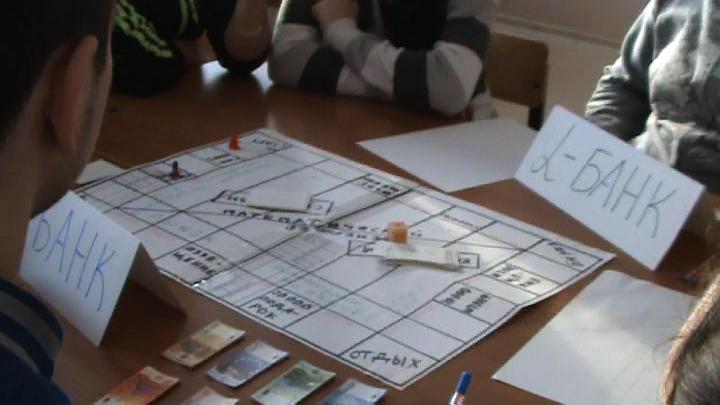 3 марта 2017г.
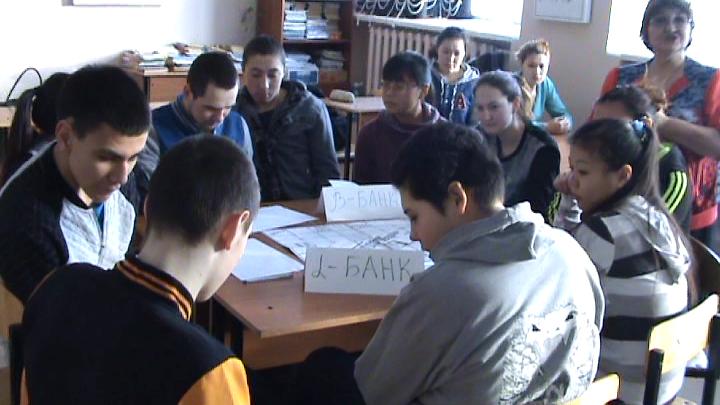 Совещание акционеров банка
Игровое поле участников игры
Интеллектуальная игра «Остров сокровищ»
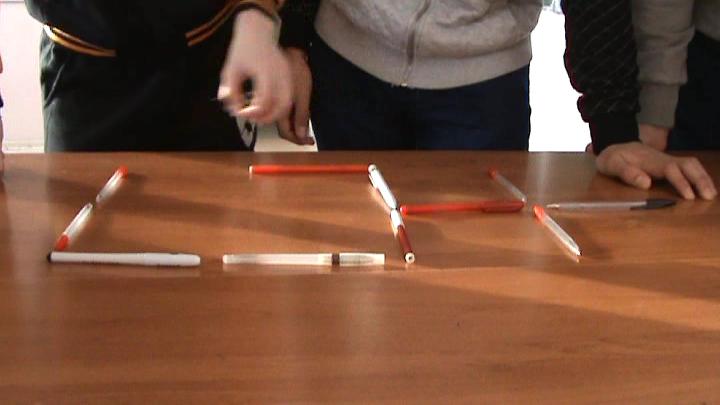 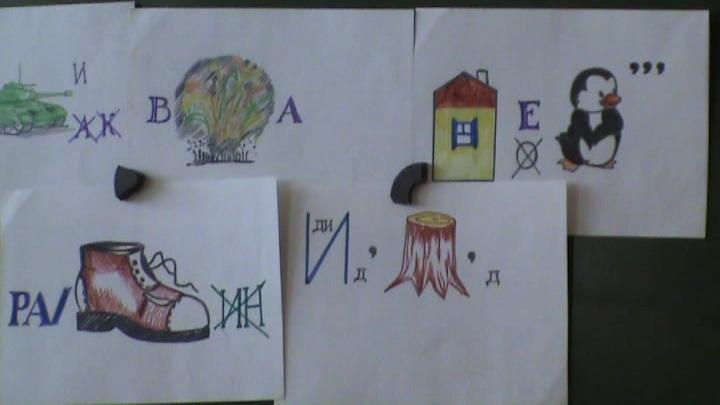 3 марта 2017г.
Урок «Пресс- конференция», 9 класс.
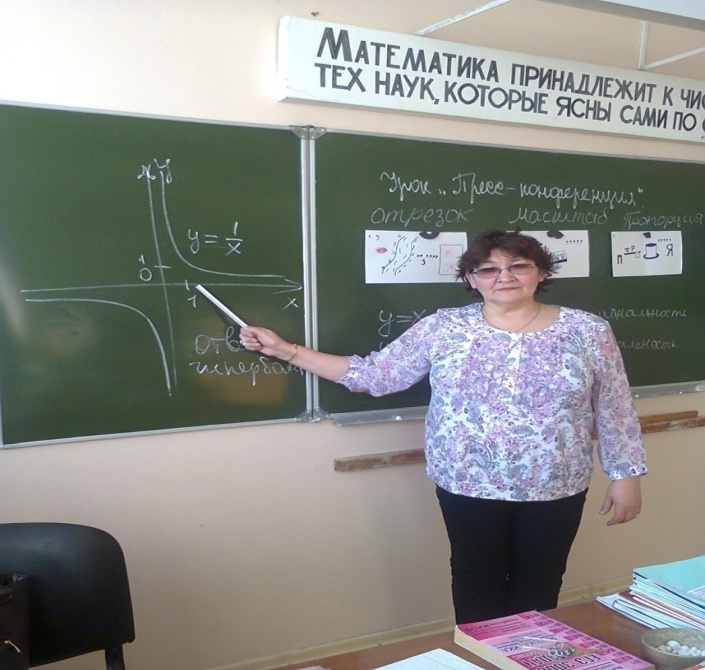 Сотрудники 
научно - исследовательского института
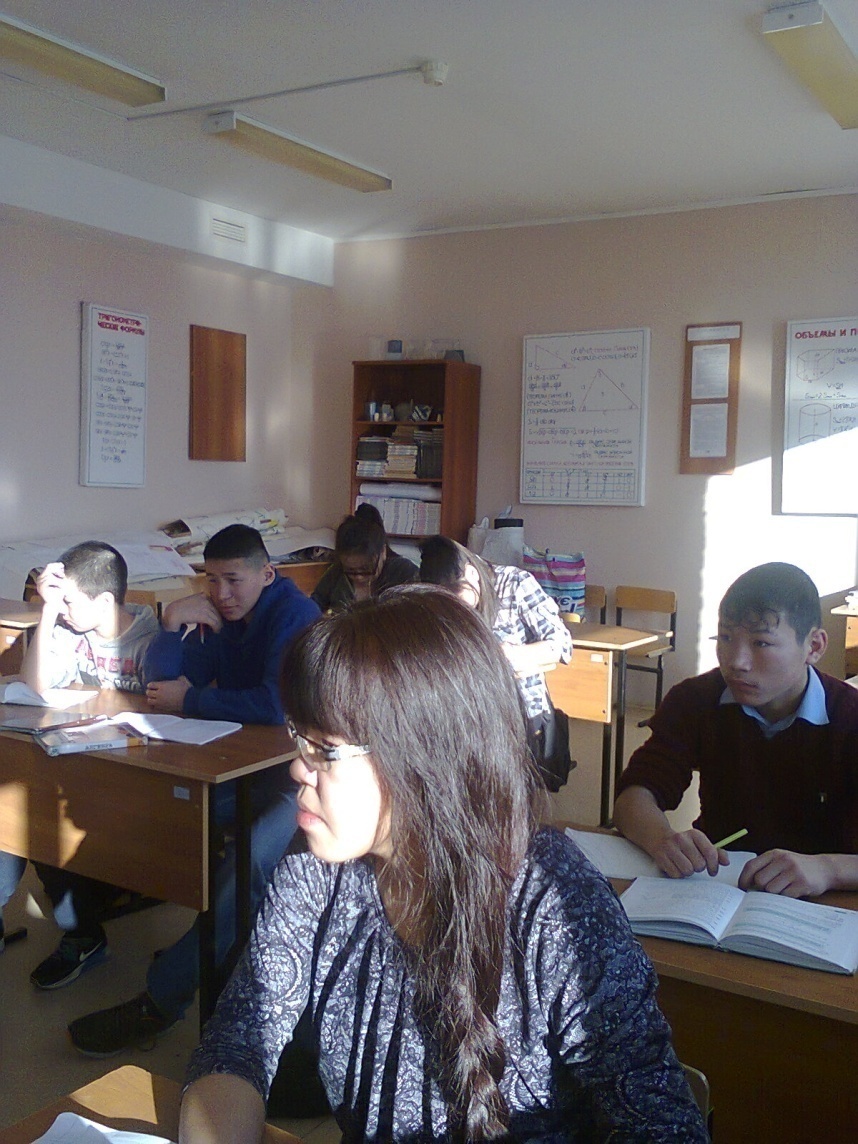 3 марта 2017г.
Урок «Пресс- конференция» в 9 классе.
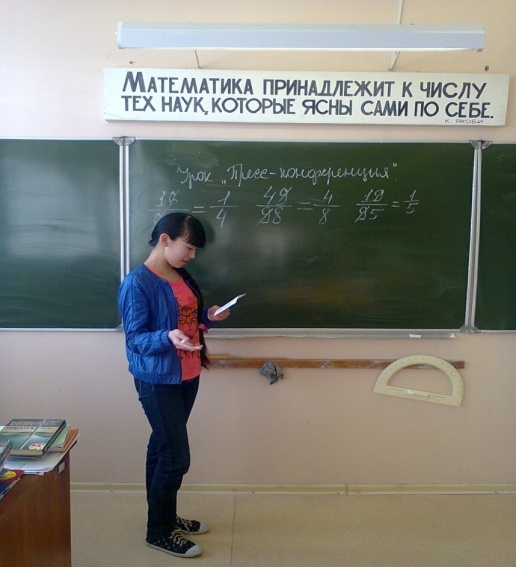 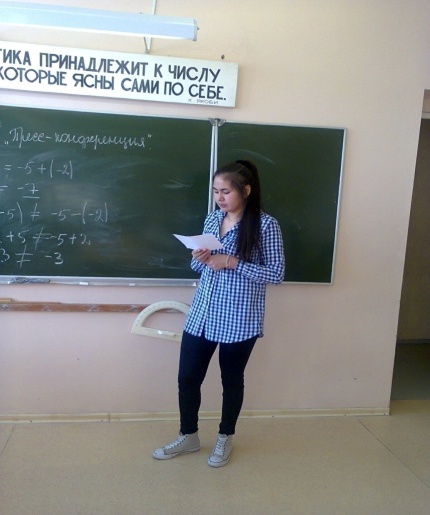 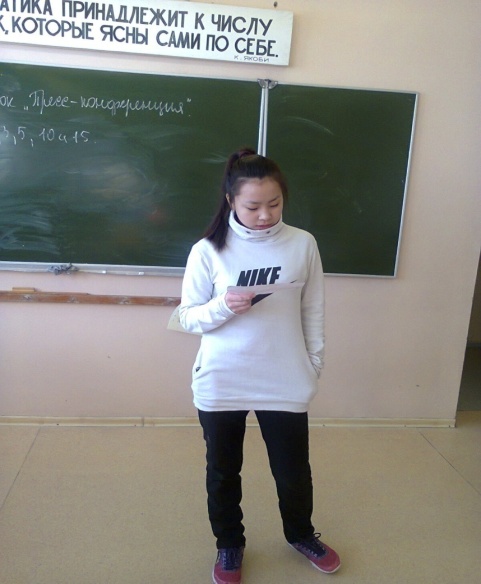 Корреспондент журнала  «Человек и закон»  Чейвун Марина
Корреспондент журнала «Квант»
Эргиро Вероника
Корреспондент журнала «Колобок» 
Прасова Светлана
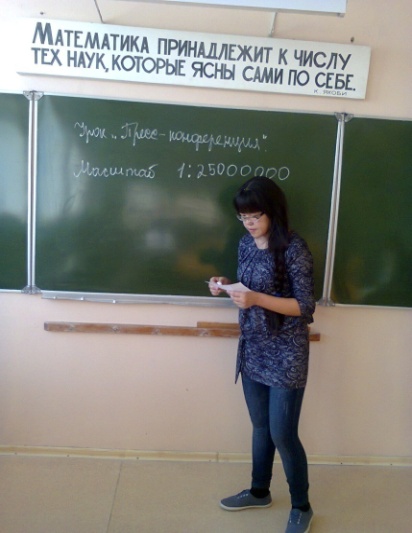 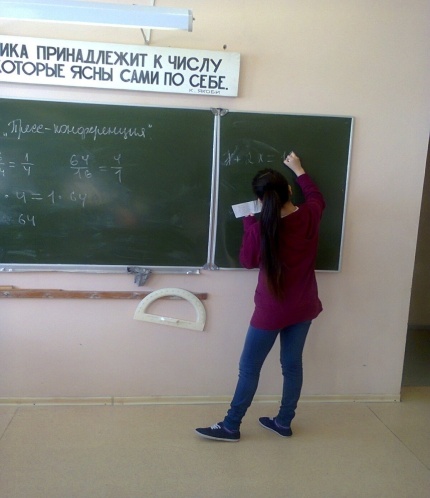 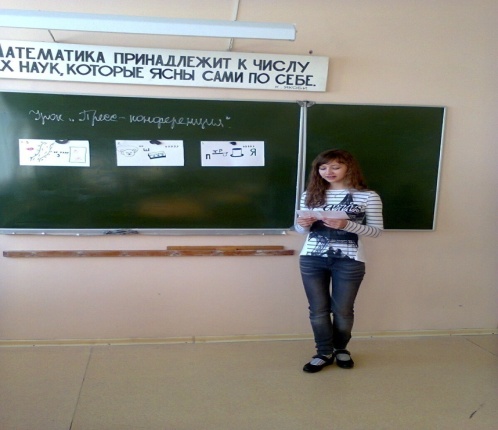 Корреспондент журнала 
«Вокруг света» 
Илькей Надежда
Корреспондент журнала «Веселые картинки»
 Клименко Снежана
Корреспондент журнала «Наука и жизнь»
Чейвун Валерия
Закрытие математической декады. Подведение итогов. Награждение.
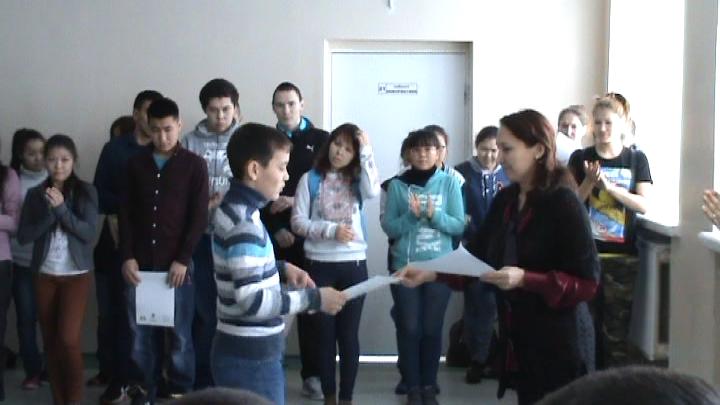 6 марта 2017г.